Adolescent Close Friendship Struggles as Predictors of Developing Depressive Symptoms in Adulthood Joe AllenMeghan CostelloGabby HuntCorey PettitJessie Stern
Farah Williams, Ph.D.
Chris Hafen, Ph.D.
Megan Schad, Ph.D.
Natasha Bailey
Elie Hessel, Ph.D.
Alida Davis
Christy McFarland, Ph.D.
Emily Marston, Ph.D.
Erin Miga, Ph.D.
Amanda Hare, Ph.D.
Amanda Hellwig
Caroline Fowler
Collaborators:
Maryfrances Porter, Ph.D.	
Kathleen McElhaney, Ph.D.
Joseph Tan, Ph.D.
Lauren Elreda, Ph.D.
Emily Loeb, Ph.D.
Penny Marsh
Leah Grande
We gratefully acknowledge grant support from NIMH, NICHD, the Spencer Foundation, and the William T. Grant Foundation
Copies of related papers are available at:www.Teenresearch.org
Depression Today
Single greatest source of disability worldwide (WHO, 2017)

Dramatic recent increases in levels (even prior to pandemic)

Need to understand its roots in order to guide prevention
A Developmental Tasks Perspective
Adult depressive symptoms as a result of failure to meet critical social-developmental tasks

Close friendship formation as a critical developmental task of adolescence
Prior links to:
Adult relationship quality
Loneliness
Multiple markers of physical health and aging
Increasing depressive symptoms within adolescence
Why Being Socially ‘Off-track’ Might Matter for Depressive Symptoms
Might lead in adulthood to:

Lack of day-to-day good quality interactions

Poor romantic relationships

General sense of failure to fit in with the human ‘pack’
Addressing ‘Third Variable’ Explanations
Perhaps prior psychological symptoms are driving friendship quality and future functioning

Homotypic Continuity
Prior levels of depressive symptoms

Heterotypic Continuity
Anxiety symptoms
Externalizing symptoms
[Speaker Notes: so this leads to our fundamental question: Which factors in adolescence will be more relevant to adult romantic life: Those linked to friendships or adolescent romantic relationships.]
Following Young People From 13 to 30:To Pursue Three Goals
Examine meaningful symptom continuities

Explore long-term predictive role of adolescent friendship quality

Identify mediating processes from 13 to 30
[Speaker Notes: so this leads to our fundamental question: Which factors in adolescence will be more relevant to adult romantic life: Those linked to friendships or adolescent romantic relationships.]
Sample
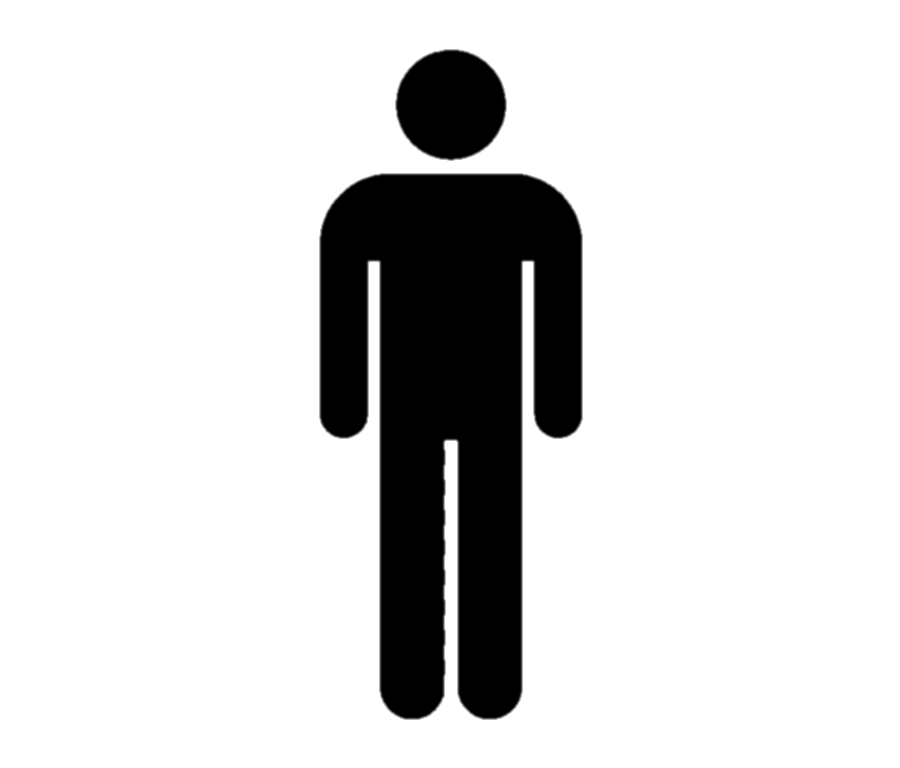 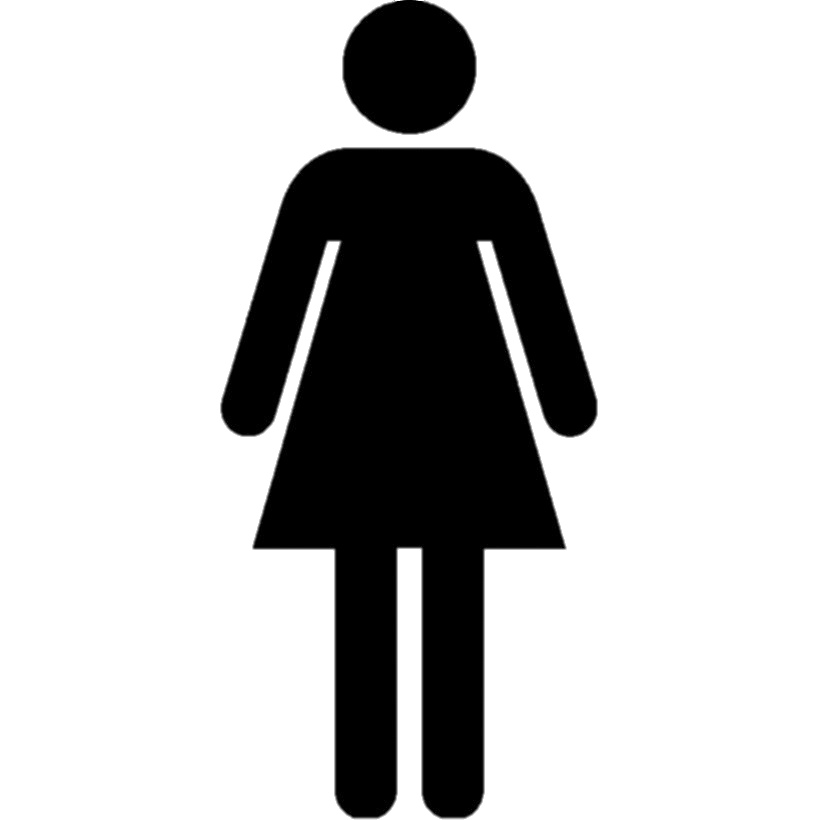 86
98
Median Family Income: $40,000
Followed from age 13 to 30
Data from Self-reports,  close friends and mothers
94% participation in current phase
Race Representation
Depressive Symptoms(Ages 13-17, 24-26, 27-30)
27-item Childhood Depression Inventory (Kovacs & Beck, 1977) at 13-17

21-item Beck Depression Inventory (Beck& Steer, 1987) at all other ages

Repeated annually with scores aggregated within each developmental period (13-17, 24-26, 27-30)
Reduces effect of episodic nature of depressive experiences

High internal consistency at all ages
	Cronbach’s  α’s  = .86 - .90
[Speaker Notes: Our primary outcome measure was participants’ reports of their satisfaction with their romantic life as adults.  We obtained these reports at 3 different ages 27, 28, and 30, and then averaged across age—recognizing that even by this point, many people’s lives are still in somewhat of a state of flux, so we didn’t want data to be skewed by one good or bad relationship experience.]
Adolescent Close Friendship Struggles as
Predictors of Developing Depressive Symptoms
Adolescence
(Ages 13-17)
Adulthood
(Ages  27-30)
Depressive 
Symptoms
Depressive 
Symptoms
.33***
`
Anxiety Symptoms(Ages 13-17, 24-26)
21-item Beck Anxiety Inventory (Beck et al., 1988)

Repeated annually with scores aggregated within each developmental period (13-17, 24-26)

High internal consistency at all ages
	Cronbach’s  α’s  = .90 - .94
Externalizing Symptoms(Close-friend’s report, Ages: 15-17, 24-26)
Externalizing Scale from Child Behavior Checklist (Achenbach, 1991; Achenbach & Edelbrock, 1981) at ages 15-17 
21-items from an adapted short-form (Lizotte et al., 1992

Externalizing Scale from Adult Behavior Checklist (Achenbach et al., 2003) (34-items)

Repeated annually with scores aggregated across years

High internal consistency
	Cronbach’s  α’s  = .85 - .93
Adolescent Close Friendship Struggles as
Predictors of Developing Depressive Symptoms
Adolescence
(Ages 13-17)
Adulthood
(Ages  27-30)
Depressive 
Symptoms
Depressive 
Symptoms
.25**
.14*
Anxiety
Symptoms
(Self-report)
.14ns
Externalizing
Symptoms 
(Friend-report)
`
Goal 1 (Heterotypic and Homotypic Continuities): Conclusions
Depressive symptom levels display continuity from 13 to 30

Adolescent anxiety symptoms add to predictions of adult depressive symptoms over and above adolescent depressive symptoms
[Speaker Notes: Our primary outcome measure was participants’ reports of their satisfaction with their romantic life as adults.  We obtained these reports at 3 different ages 27, 28, and 30, and then averaged across age—recognizing that even by this point, many people’s lives are still in somewhat of a state of flux, so we didn’t want data to be skewed by one good or bad relationship experience.]
Adolescent Close Friendship Competence (Friend ratings Age 13-17, Maternal Rating Age 16)
4-item Adolescent Self-Perception Profile (Harter, 1988)
Adapted for rating by others (i.e., Named Closest Friend, Maternal Rating)
Friend rating occurs every year from 13-17
Results aggregated across years
Maternal rating just once at age 16
Good internal consistency
	Cronbach’s  α’s  = .65 to .74 (friend ratings)
			 = .82 (maternal ratings)
[Speaker Notes: Our primary outcome measure was participants’ reports of their satisfaction with their romantic life as adults.  We obtained these reports at 3 different ages 27, 28, and 30, and then averaged across age—recognizing that even by this point, many people’s lives are still in somewhat of a state of flux, so we didn’t want data to be skewed by one good or bad relationship experience.]
Adolescent Close Friendship Struggles as
Predictors of Developing Depressive Symptoms
Adolescence
(Ages 13-17)
Adulthood
(Ages  27-30)
Close Friendship
Quality 
(Maternal-report)
-.21**
Close Friendship
Quality 
(Friend-report)
-.18*
Depressive 
Symptoms
Depressive 
Symptoms
.10ns
.14ns
Anxiety
Symptoms
(Self-report)
.19**
Externalizing
Symptoms 
(Friend-report)
`
Goal 2 (Long-term Predictive Role of Friendship Quality): Conclusions
Long-term import of adolescent friendship quality for adult depressive symptoms

Adolescent friendship quality is more strongly related to adult depressive symptoms than adolescent depressive symptoms
Primacy of developmental tasks?
[Speaker Notes: Our primary outcome measure was participants’ reports of their satisfaction with their romantic life as adults.  We obtained these reports at 3 different ages 27, 28, and 30, and then averaged across age—recognizing that even by this point, many people’s lives are still in somewhat of a state of flux, so we didn’t want data to be skewed by one good or bad relationship experience.]
Close Friendship Quality in Early Adulthood(Friend ratings Age 24-26, Maternal Rating Age 23
Friend rating using 25-item Inventory of Parent and Peer Attachment (Armsden & Greenberg,1987)

Maternal rating using 7-item Peer Relationship Quality measure from Young Adult Adjustment Scale (Capaldi et al., 1992)

Good internal consistency
	Cronbach’s  α’s  = .91 to .92 (friend ratings)
			 = .76 (maternal ratings)
[Speaker Notes: Our primary outcome measure was participants’ reports of their satisfaction with their romantic life as adults.  We obtained these reports at 3 different ages 27, 28, and 30, and then averaged across age—recognizing that even by this point, many people’s lives are still in somewhat of a state of flux, so we didn’t want data to be skewed by one good or bad relationship experience.]
Two Routes to Adult Depressive Symptomsfor MALES
1. Via Intervening Friendship Quality
[Speaker Notes: Our primary outcome measure was participants’ reports of their satisfaction with their romantic life as adults.  We obtained these reports at 3 different ages 27, 28, and 30, and then averaged across age—recognizing that even by this point, many people’s lives are still in somewhat of a state of flux, so we didn’t want data to be skewed by one good or bad relationship experience.]
Adolescent Close Friendship Struggles as
Predictors of Developing Depressive Symptoms
MALES
Adolescence
(Ages 13-17)
Early Adulthood
(Ages 24-26)
Adulthood
(Ages  27-30)
Close Friendship
Quality 
(Maternal-report)
-.13*
Close Friendship
Quality 
(Friend-report)
Close Friendship
Quality 
(Maternal-report)
.19*
-.22**
-.14*
Externalizing
Symptoms 
(Friend-report)
Depressive 
Symptoms
`
Two Routes to Adult Depressive Symptomsfor MALES
Via Intervening Friendship Quality
Via Anxiety Symptoms
[Speaker Notes: Our primary outcome measure was participants’ reports of their satisfaction with their romantic life as adults.  We obtained these reports at 3 different ages 27, 28, and 30, and then averaged across age—recognizing that even by this point, many people’s lives are still in somewhat of a state of flux, so we didn’t want data to be skewed by one good or bad relationship experience.]
Adolescent Close Friendship Struggles as
Predictors of Developing Depressive Symptoms
MALES
Adolescence
(Ages 13-17)
Early Adulthood
(Ages 24-26)
Adulthood
(Ages  27-30)
Close Friendship
Quality 
(Maternal-report)
Close Friendship
Quality 
(Friend-report)
Externalizing
Symptoms 
(Friend-report)
-.30***
Depressive 
Symptoms
Depressive 
Symptoms
.27**
.51***
Anxiety
Symptoms
(Self-report)
Anxiety
Symptoms
(Self-report)
`
Two Routes to Adult Depressive Symptomsfor MALES
Via Early Adult Friendship Quality
Via Early Adult Anxiety Symptoms

There was a Lack of Continuity with Prior Depressive Symptoms Once 1. and 2. are taken into account
[Speaker Notes: Our primary outcome measure was participants’ reports of their satisfaction with their romantic life as adults.  We obtained these reports at 3 different ages 27, 28, and 30, and then averaged across age—recognizing that even by this point, many people’s lives are still in somewhat of a state of flux, so we didn’t want data to be skewed by one good or bad relationship experience.]
Adolescent Close Friendship Struggles as
Predictors of Developing Depressive Symptoms
MALES
Adolescence
(Ages 13-17)
Early Adulthood
(Ages 24-26)
Adulthood
(Ages  27-30)
Close Friendship
Quality 
(Maternal-report)
-.13*
Close Friendship
Quality 
(Friend-report)
Close Friendship
Quality 
(Maternal-report)
.19*
-.22**
-.14*
Externalizing
Symptoms 
(Friend-report)
-.30***
Depressive 
Symptoms
Depressive 
Symptoms
Depressive 
Symptoms
.22**
.27**
.51***
Anxiety
Symptoms
(Self-report)
Anxiety
Symptoms
(Self-report)
`
Two Routes to Adult Depressive Symptomsfor FEMALES
Via Early Adult Friendship Quality
[Speaker Notes: Our primary outcome measure was participants’ reports of their satisfaction with their romantic life as adults.  We obtained these reports at 3 different ages 27, 28, and 30, and then averaged across age—recognizing that even by this point, many people’s lives are still in somewhat of a state of flux, so we didn’t want data to be skewed by one good or bad relationship experience.]
Adolescent Close Friendship Struggles as
Predictors of Developing Depressive Symptoms
FEMALES
Adolescence
(Ages 13-17)
Early Adulthood
(Ages 24-26)
Adulthood
(Ages  27-30)
Close Friendship
Quality 
(Maternal-report)
-.13*
Close Friendship
Quality 
(Friend-report)
Close Friendship
Quality 
(Maternal-report)
.16*
-.21**
-.14*
Externalizing
Symptoms 
(Friend-report)
Depressive 
Symptoms
`
Two Routes to Adult Depressive Symptomsfor FEMALES
Via Early Adult Friendship Quality
Via Early Adult Depressive Symptoms
[Speaker Notes: Our primary outcome measure was participants’ reports of their satisfaction with their romantic life as adults.  We obtained these reports at 3 different ages 27, 28, and 30, and then averaged across age—recognizing that even by this point, many people’s lives are still in somewhat of a state of flux, so we didn’t want data to be skewed by one good or bad relationship experience.]
Adolescent Close Friendship Struggles as
Predictors of Developing Depressive Symptoms
FEMALES
Adolescence
(Ages 13-17)
Early Adulthood
(Ages 24-26)
Adulthood
(Ages  27-30)
Close Friendship
Quality 
(Maternal-report)
Close Friendship
Quality 
(Friend-report)
Externalizing
Symptoms 
(Friend-report)
.35***
Depressive 
Symptoms
Depressive 
Symptoms
Depressive 
Symptoms
.26**
.69***
`
Two Routes to Adult Depressive Symptomsfor FEMALES
Via Early Adult Friendship Quality
Via Early Adult Depressive Symptoms

Depressive symptoms appear more salient/predictive for females in adolescence and early adulthood
[Speaker Notes: Our primary outcome measure was participants’ reports of their satisfaction with their romantic life as adults.  We obtained these reports at 3 different ages 27, 28, and 30, and then averaged across age—recognizing that even by this point, many people’s lives are still in somewhat of a state of flux, so we didn’t want data to be skewed by one good or bad relationship experience.]
Adolescent Close Friendship Struggles as
Predictors of Developing Depressive Symptoms
FEMALES
Adolescence
(Ages 13-17)
Early Adulthood
(Ages 24-26)
Adulthood
(Ages  27-30)
Close Friendship
Quality 
(Maternal-report)
-.13*
Close Friendship
Quality 
(Friend-report)
Close Friendship
Quality 
(Maternal-report)
.16*
-.21**
-.14*
Externalizing
Symptoms 
(Friend-report)
.35***
Depressive 
Symptoms
Depressive 
Symptoms
Depressive 
Symptoms
.26**
.69***
-.27***
.35***
Anxiety
Symptoms
(Self-report)
Anxiety
Symptoms
(Self-report)
.17*
`
Goal 3 (Mediated Pathways to Depressive Symptoms)Conclusions
Different pathways for males vs. females

For males: Path via anxiety up through early adulthood is most prominent

For females: Path is more straightforwardly via depressive symptoms

For both, early adult friendship quality continues to be a strong predictor.
[Speaker Notes: Our primary outcome measure was participants’ reports of their satisfaction with their romantic life as adults.  We obtained these reports at 3 different ages 27, 28, and 30, and then averaged across age—recognizing that even by this point, many people’s lives are still in somewhat of a state of flux, so we didn’t want data to be skewed by one good or bad relationship experience.]
Limitations
Even lagged relations do not establish causality

Addressing symptoms, not clinical depression, in a community sample

Not considering other factors known to be linked to depressive symptoms (e.g., biological, cognitive, contextual)
Copies of related papers are available at:www.Teenresearch.org
[Speaker Notes: Our primary outcome measure was participants’ reports of their satisfaction with their romantic life as adults.  We obtained these reports at 3 different ages 27, 28, and 30, and then averaged across age—recognizing that even by this point, many people’s lives are still in somewhat of a state of flux, so we didn’t want data to be skewed by one good or bad relationship experience.]
Overarching Conclusions
Long-term role of friendship competence

Even without causality, we’ve established lack of friendship competence as a clear marker of risk

A developmental task approach buys us more (empirically) than a focus on concurrent adolescent symptoms

Need to approach preventive interventions with same social-developmental lens

Paper is available as: Allen et al., Devel. & Psychopathology, 2022
Copies of related papers are available at:www.Teenresearch.org
[Speaker Notes: Our primary outcome measure was participants’ reports of their satisfaction with their romantic life as adults.  We obtained these reports at 3 different ages 27, 28, and 30, and then averaged across age—recognizing that even by this point, many people’s lives are still in somewhat of a state of flux, so we didn’t want data to be skewed by one good or bad relationship experience.]
Allen et al., Devel. & Psychopathology, 2021,Costello et al., Amer Jnl of Community Psych, 2022)
We gratefully acknowledge grant support from NIMH, NICHD, the Spencer Foundation, and the William T. Grant Foundation and the many collaborators who’ve made this study possible, some of whom are listed below:
Farah Williams, Ph.D.
Chris Hafen, Ph.D.
Megan Schad, Ph.D.
Lauren Everhart
Elie Hessel, Ph.D.
Meghan Costello
Christy McFarland, Ph.D.
Emily Marston, Ph.D.
Erin Miga, Ph.D.
Amanda Hare, Ph.D.
Gabby Hunt
Caroline Fowler
Maryfrances Porter, Ph.D.	
Kathleen McElhaney, Ph.D.
Joseph Tan, Ph.D.
Lauren Elreda, Ph.D.
Emily Loeb, Ph.D.
Penny Marsh
Leah Grande
Copies of related papers are available at:www.Teenresearch.org